Mon invention
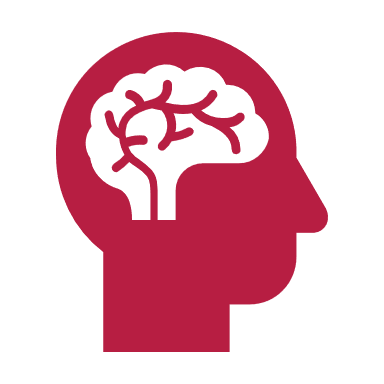 <Insérez votre nom>
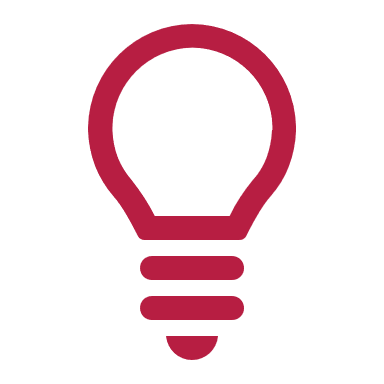 <Nom de votre invention>
Évoquez la raison à l’origine de la création de cette invention
Comment avez-vous identifié ce problème ou besoin ?
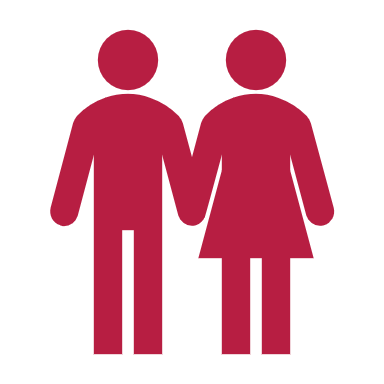 Qui utilisera mon invention ?
À qui cette invention peut-elle être utile ? Pourquoi ?
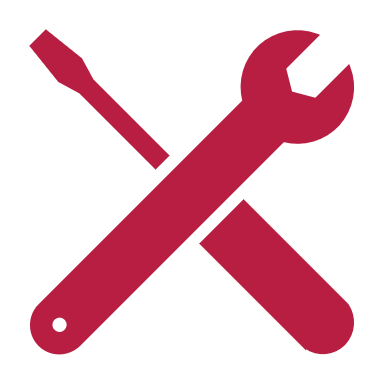 Matériaux utilisés par l’invention
Matériaux utilisés pour le prototype final de l’invention
Pourquoi avez-vous choisi ces matériaux ?
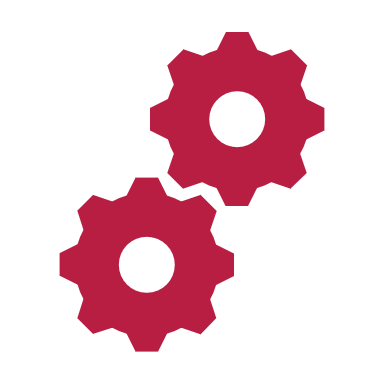 Processus de création de l’invention
Décrivez le processus de création
Votre première version a-t-elle fonctionné ? Ou avez-vous dû modifier vos idées ? Pourquoi ?
Avez-vous dû modifier les matériaux utilisés lors du test de votre invention ? Pourquoi ?
<Insérez des images ou des dessins du processus de création/fabrication de votre invention>
*Vous pouvez insérer une nouvelle diapositive pour ces photos/dessins le cas échéant.
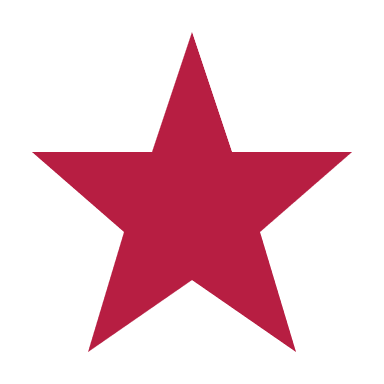 Utilisation de mon invention
Décrivez les réactions des personnes à votre invention
A-t-elle résolu le problème/besoin que vous avez identifié ?
A-t-elle fonctionné comme prévu ? A-t-elle aidé le public ciblé ?
<Insérez des images ou dessins illustrant l’utilisation de votre invention, avec une description ici>
*Vous pouvez insérer une nouvelle diapositive pour ces photos/dessins le cas échéant.
<Insérez des images ou dessins illustrant l’utilisation de votre invention, avec une description ici>
*Vous pouvez insérer une nouvelle diapositive pour ces photos/dessins le cas échéant.
<Insérez des images ou dessins de l’utilisation de votre invention, avec une description entrée ici>
*Vous pouvez insérer une nouvelle diapositive pour ces photos/dessins le cas échéant.
Personnaliser ce modèle
Instructions en matière de modification du modèle et commentaires